АО «НАУЧНО ИССЛЕДОВАТЕЛЬСКИЙ ИНСТИТУТ ПРОМЫШЛЕННОГО ТЕЛЕВИДЕНИЯ «РАСТР»
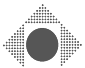 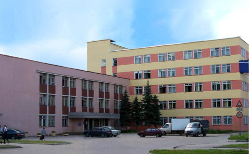 Россия, 173001 Великий Новгород
Ул. Большая Санкт-Петербургская, 39
+7 (8162) 77-43-31, 77-41-06
market@rastr.natm.ru 
www.rastrnov.ru
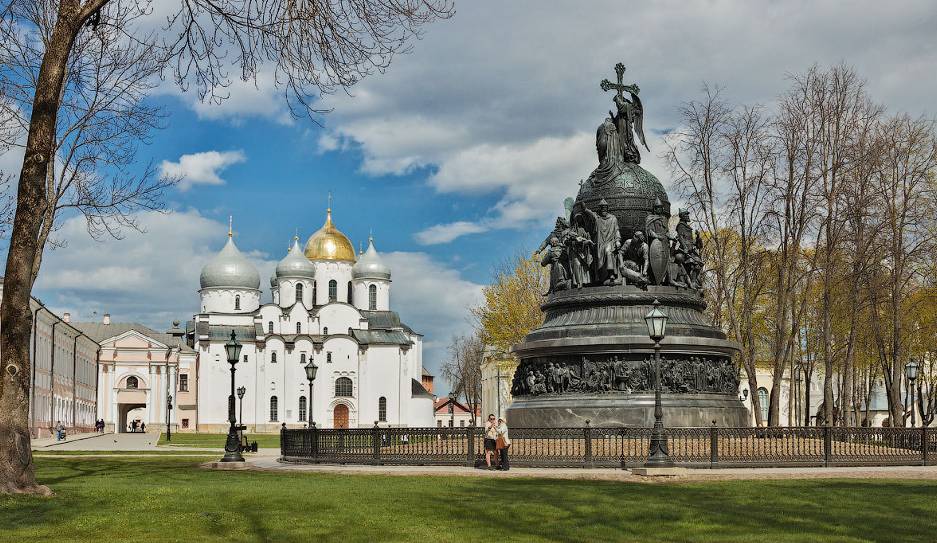 Термостойкие системы телевизионного наблюдения
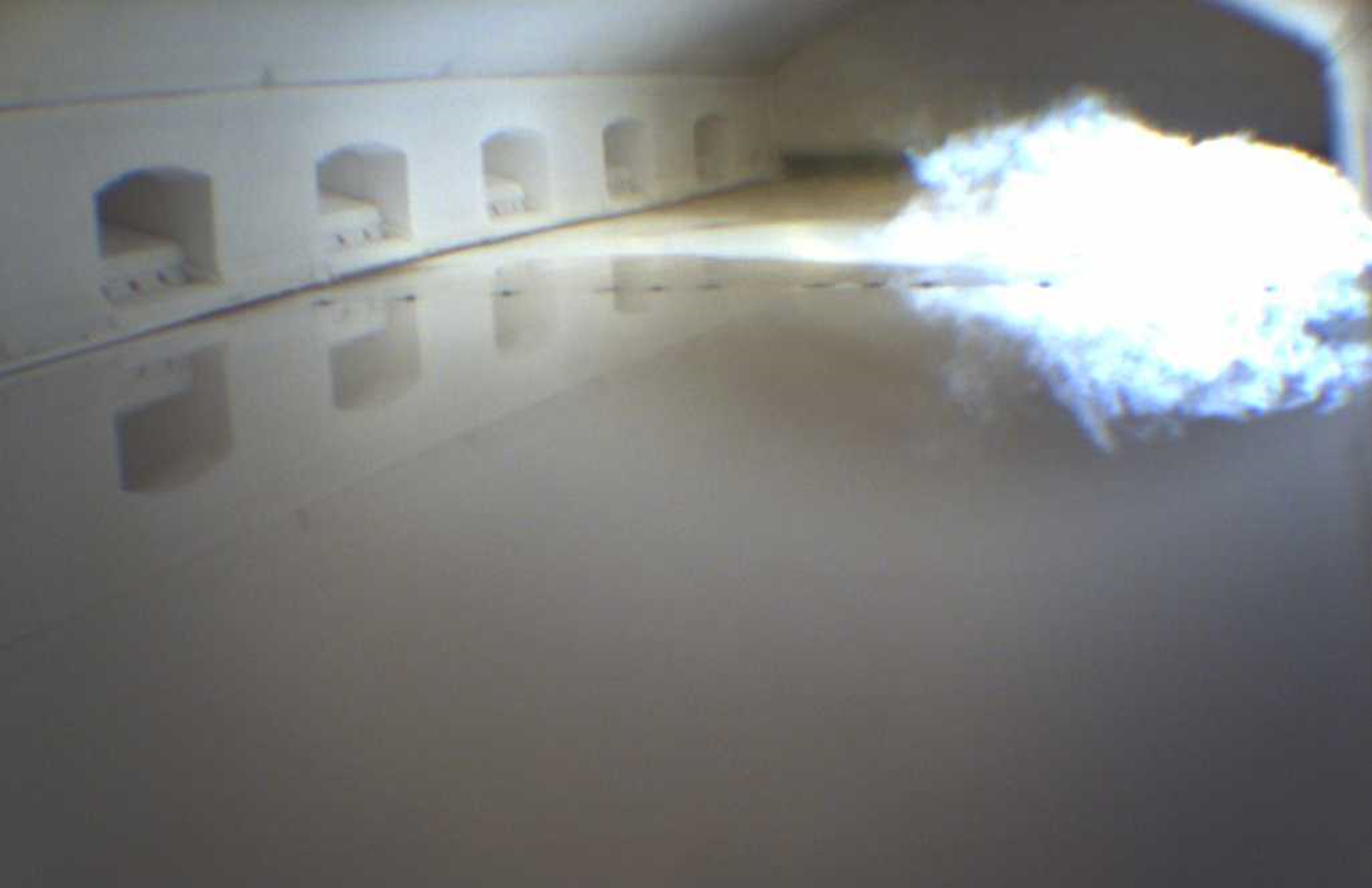 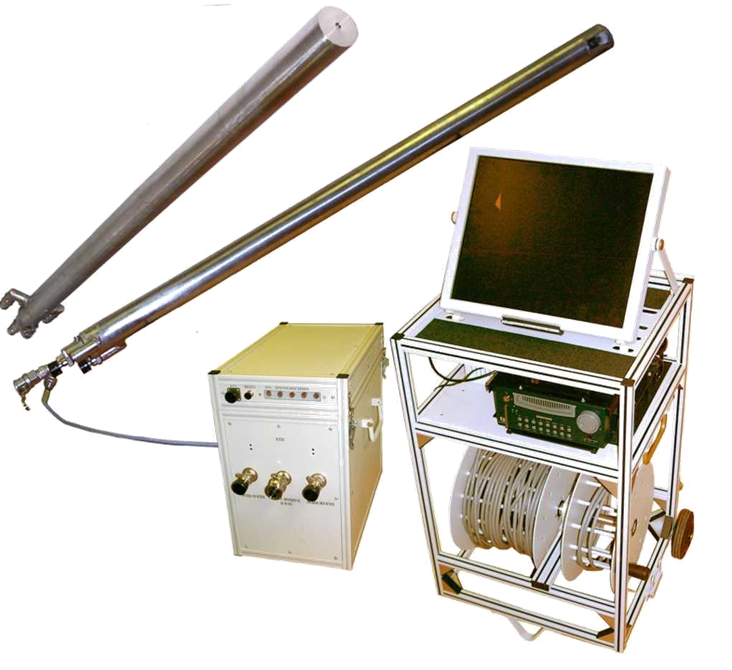 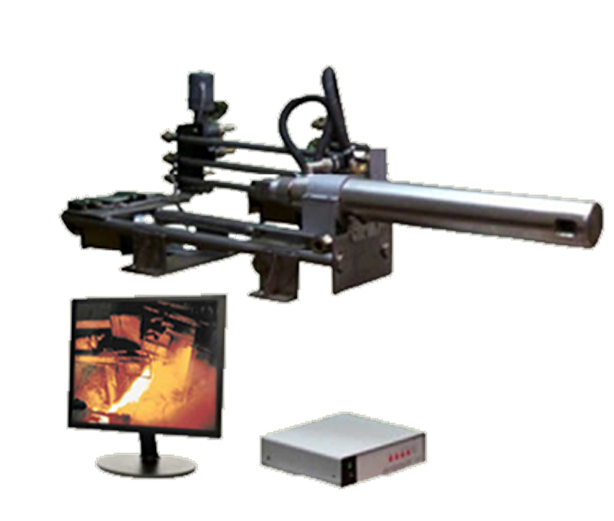 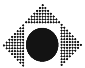 АО «НАУЧНО ИССЛЕДОВАТЕЛЬСКИЙ ИНСТИТУТ ПРОМЫШЛЕННОГО ТЕЛЕВИДЕНИЯ «РАСТР»
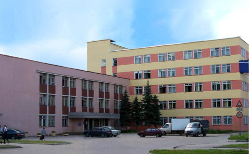 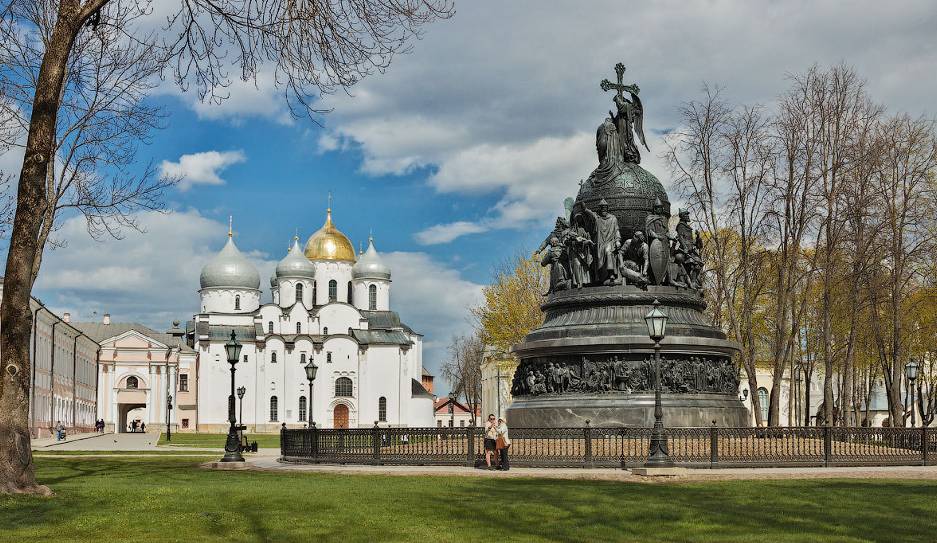 173001, Россия, 
 г. Великий Новгород, 
Ул. Большая 
Санкт-Петербургская, 39
+7 (8162) 77-43-31, 
77-41-06 
market@rastr.natm.ru  www.rastrnov.ru
Термостойкие системы телевизионного наблюдения
Акционерное общество «Научно –исследовательский институт промышленного телевидения  «Растр»  тематическая направленность работ которого - научные исследования в области прикладного телевидения , а также разработка и производство аппаратуры промышленного телевидения и телевизионных систем специального назначения предлагает Вашему вниманию системы телевизионного наблюдения для зон с повышенной температурой окружающей среды  (850С, 2500С, 10000С, 16000С).
         Системы телевизионного наблюдения в зонах с повышенной температурой предназначены для дистанционного наблюдения за различными производственными процессами и объектами в высокотемпературных средах на предприятиях металлургической, стекольной, химической отраслей промышленности и энергетического комплекса. Позволяют контролировать состояние внутренних поверхностей промышленных печей, котлов, тепловых агрегатов без остановки технологического процессах и их охлаждения, отслеживать процессы розжига и горения жидкого и газообразного топлива по форме и размеру факела, наблюдать процессы подачи и расплава шихты, состояние механизмов и положение стеклянной ленты во флоат-ваннах, разогрев и состояние слябов на прокатном стане по цвету, положению и форме ,контролировать процессы розлива чугуна и стали. 
Системы могут встраиваться в телекоммуникационные сети различного уровня и назначения, в технологические системы управления производственными процессами, а также в компьютерные сети предприятий.
	Термостойкие телевизионные системы отличаются между собой по следующим параметрам
Стойкость к температурному воздействию(850С, 2500С, 10000С, 16000С).
Вид телевизионного сигнала (IP, AHD, PAL)
Наличие устройства автоматической защиты камеры (УАЗК)
Вариантами охлаждения (воздушно-водяное, воздушное)

	АО «НИИПТ «Растр» имеет возможность изготовить термостойкие телевизионные системы цветного изображения с различным видом телевизионного сигнала(IP, AHD, PAL), согласно проектной документации и желания заказчика.
СТН-27Т
Система телевизионного наблюдения до + 1600°С (цифровая)
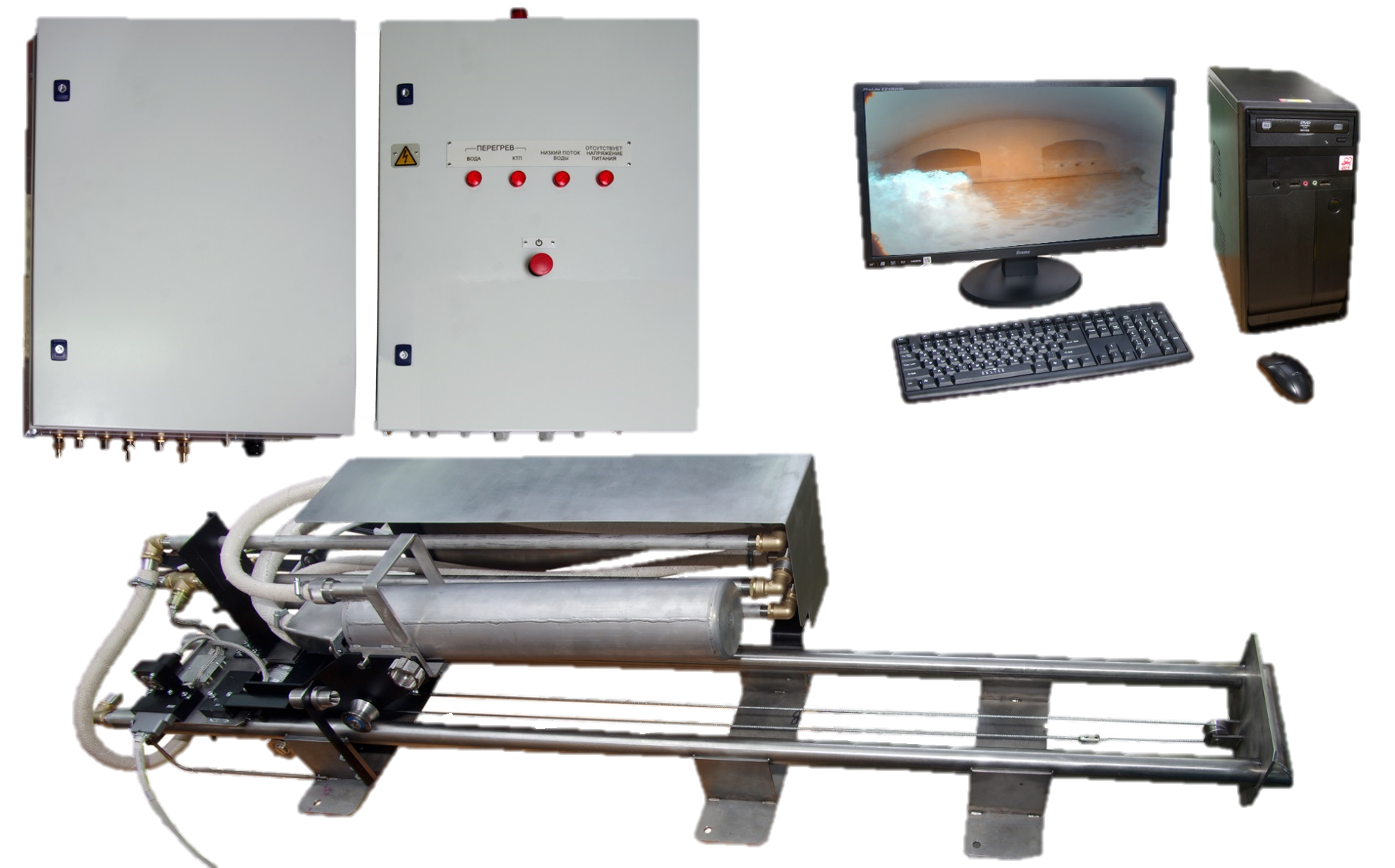 непрерывная круглосуточная работа;
дистанционный ввод/вывод из высокотемпературной зоны; 
автоматический вывод телевизионной камеры из высокотемпературной зоны при возникновении аварийной ситуации: 
   - перегрев внутри кожуха (свыше 60°С);  
   - снижение напора воды; 
   - снижение  напряжения питания
обдув пространства перед защитным стеклом видеокамеры сжатым воздухом для защиты от пыли и брызг; 
дистанционное управление параметрами цифровой камеры с клавиатуры ПК; 
видеозапись и просмотр аварийных событий;
передача изображения ТВ камеры по сети Ethernet;
ТСН-10-1М
Цветная телевизионная система до + 1600°С,
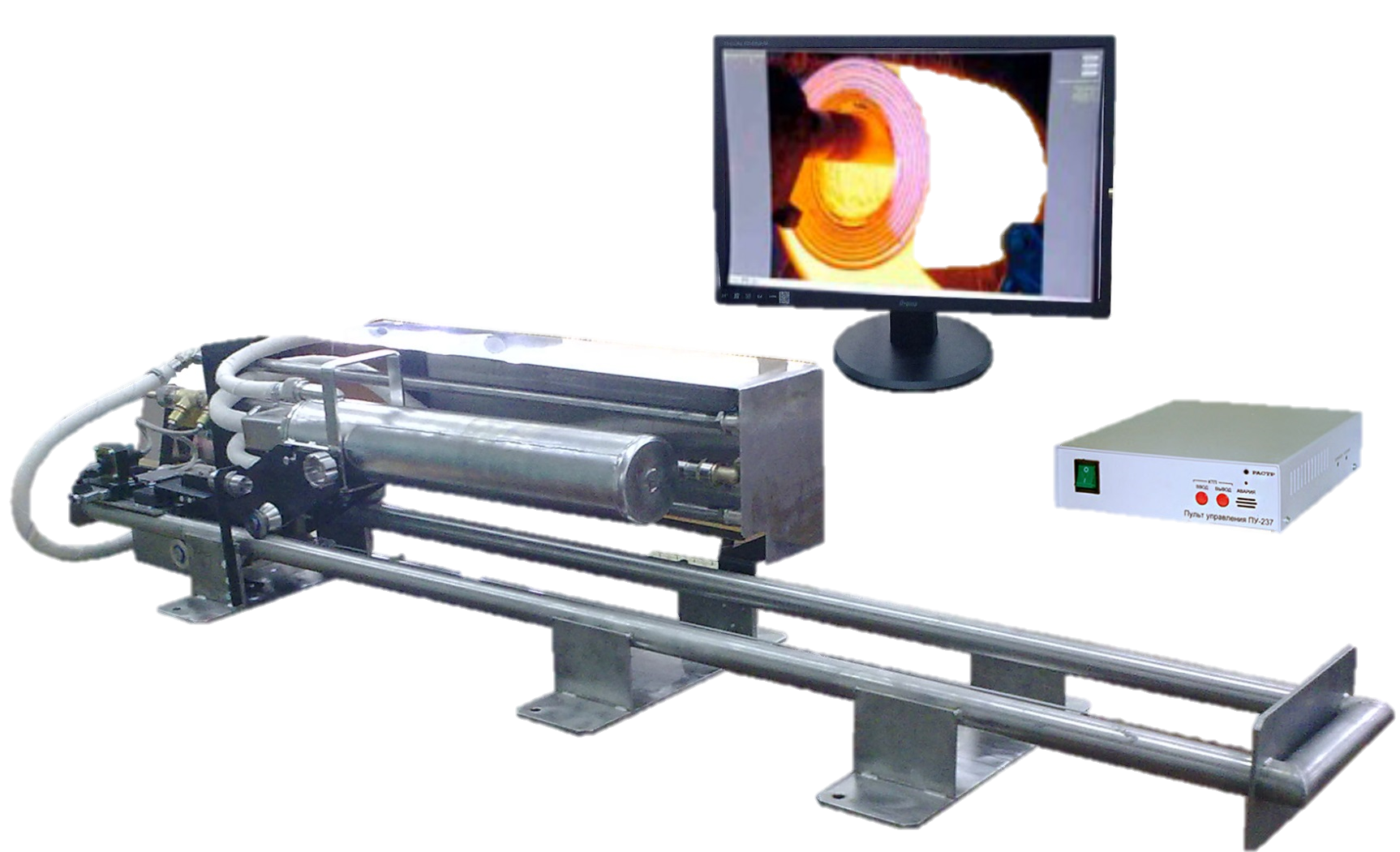 непрерывная круглосуточная работа;
дистанционный ввод/вывод из высокотемпературной зоны; 
автоматический вывод телевизионной камеры из высокотемпературной зоны при возникновении аварийной ситуации:
- перегрев внутри кожуха (свыше 60°С); 
- снижение напора воды; 
- пропадание напряжения питания (при наличии ИБП)
Переносная телевизионная система до + 1600°С
«Термозонд»
Оперативное развертывание на рабочем месте двумя операторами оперативный выбор требуемого участка наблюдения благодаря наличию двух сменных телевизионных камер фронтального и перископного наблюдения;
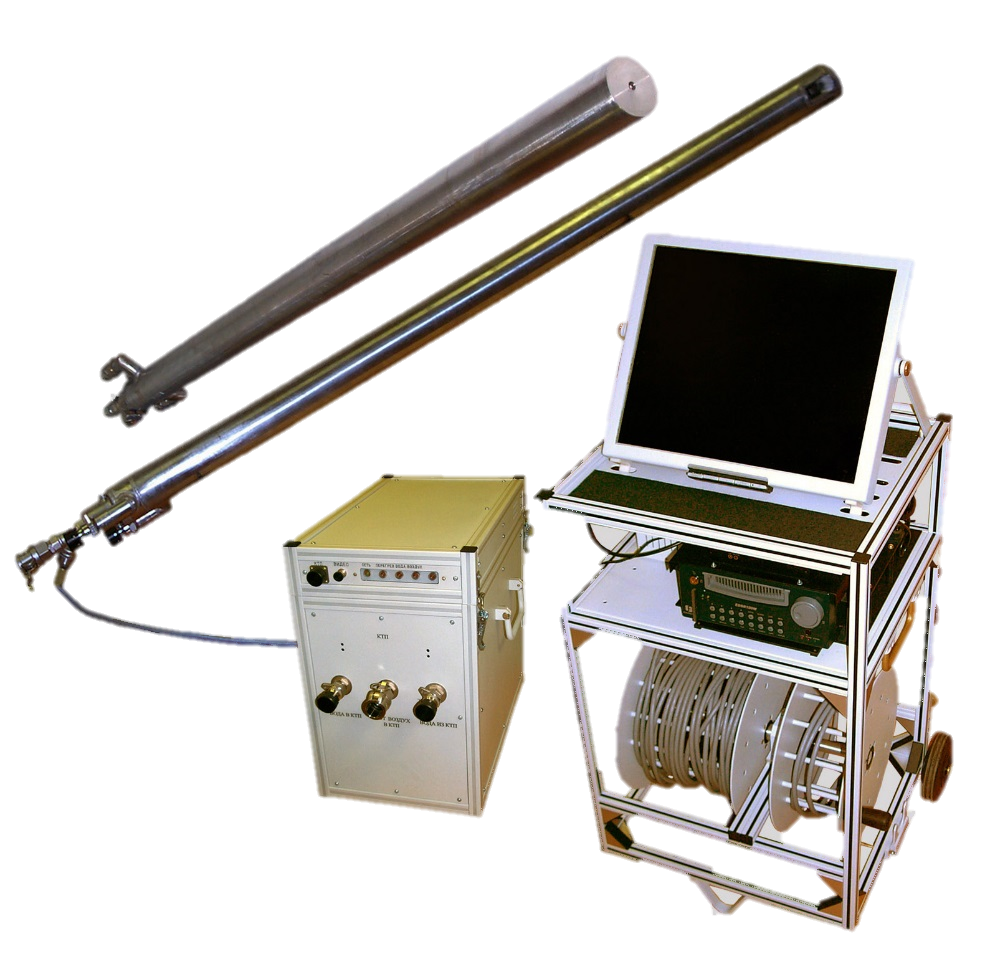 Контроль за потоком воды, давлением воздуха и температурой воды при возникновении аварийной ситуации: 
  - перегрев внутри кожуха (свыше 60 °С);  
  - снижение напора воды; 
  - снижение  напряжения питания
 видеозапись и просмотр результатов работы с помощью видео регистратора;
Система телевизионного наблюдения  до 1000°С
«Перископ-ТВ»
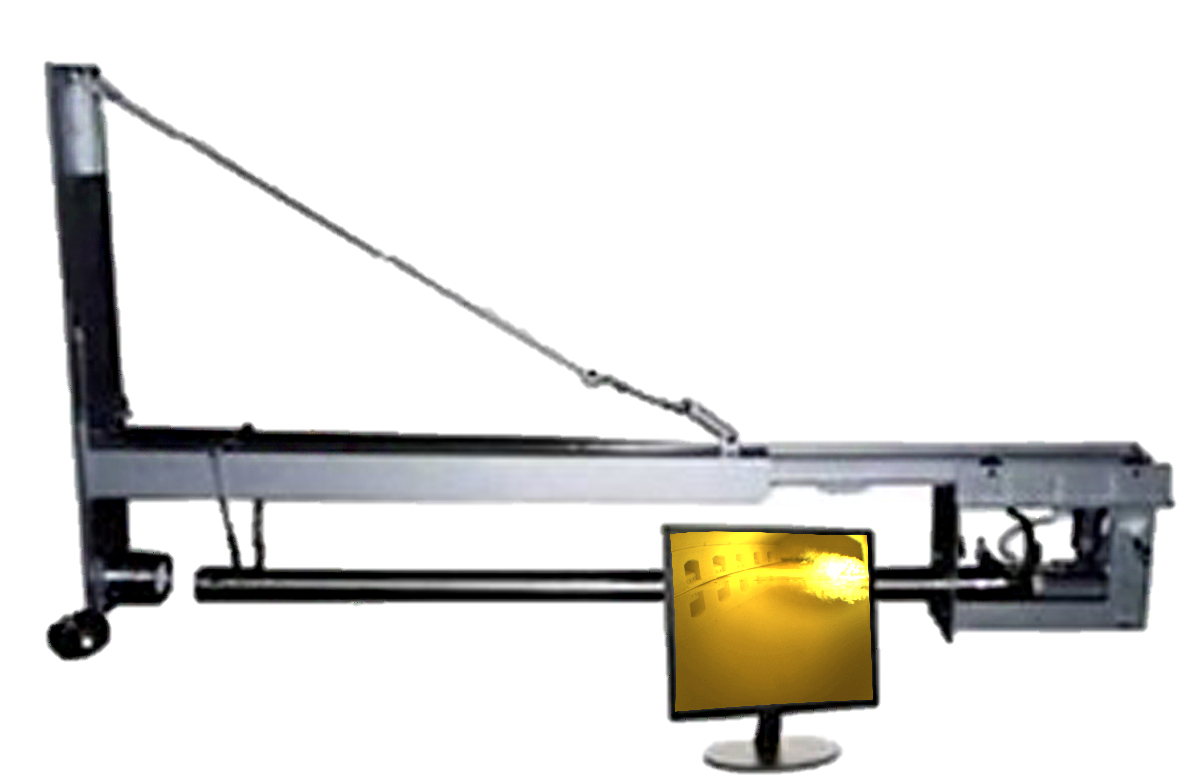 непрерывная круглосуточная работа;
водяное и воздушное охлаждение
оперативный ввод в высокотемпературную зону
обдув пространства перед защитным стеклом ТВ камеры сжатым воздухом (азотом) для предотвращения попадания на стекло пыли и брызг;
  световая и  звуковая индикация повышения температуры и снижения напора воды; 
•  высокая устойчивость к воздействию магнитных полей;
•  дополнительно по требованию заказчика: 
   - запись видеоизображений в различных заданных режимах, просмотр записанной информации; 
   - передача видеоинформации в локальные и глобальные(Internet) компьютерные сети.
СТН-29Т(ц)
Система телевизионного наблюдения до + 250°С (цифровая)
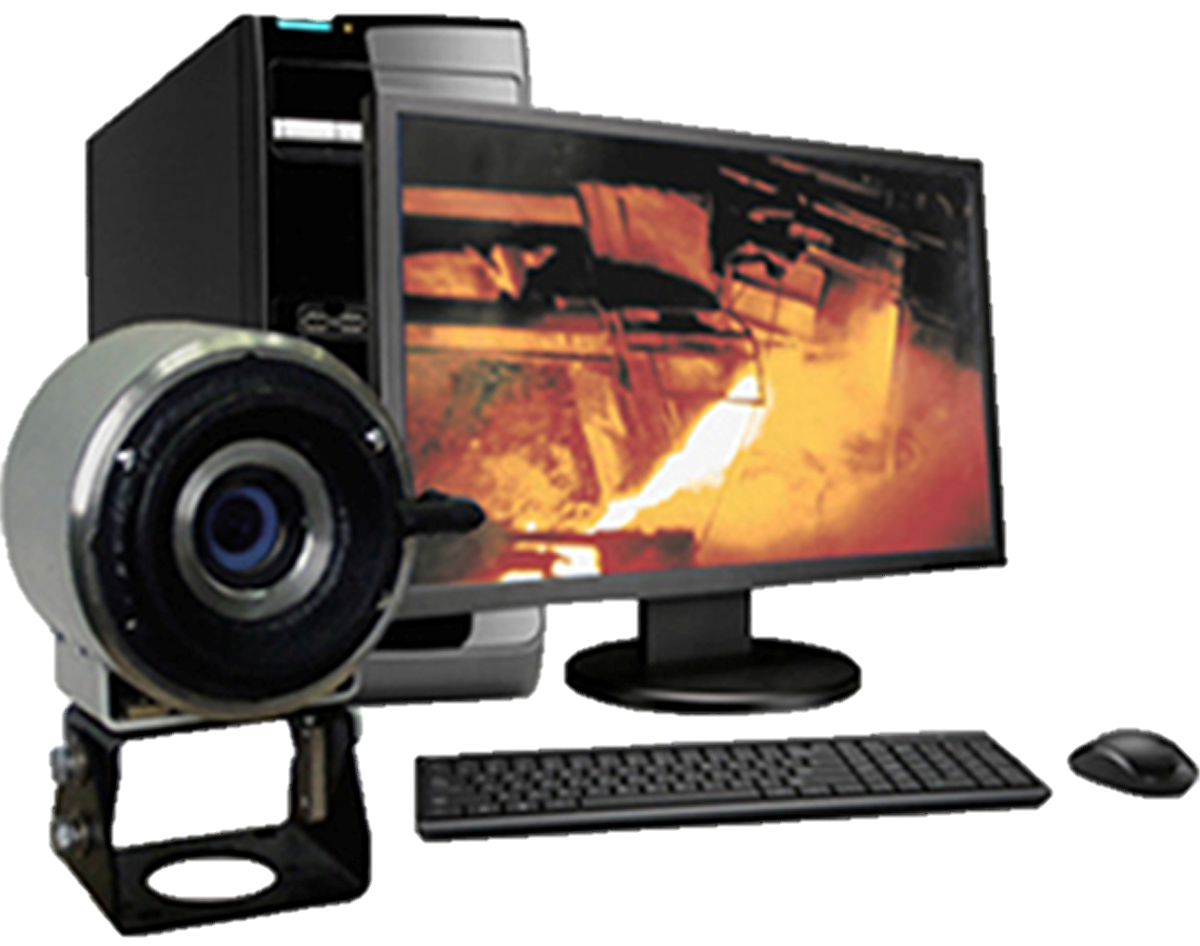 непрерывная круглосуточная работа;
обдув пространства перед защитным стеклом видеокамеры сжатым воздухом для защиты от пыли и брызг; 
передача изображения ТВ камеры по сети Ethernet; 
дистанционное управление параметрами цифровой камеры с клавиатуры ПК; 
видеозапись и просмотр аварийных событий;
Установка телевизионного наблюдения до + 250°С
УТН-7
Предназначена для наблюдения за различными технологическими процессами в зонах с повышенной температурой окружающей среды до+250°С, на предприятиях стекольной промышленности.
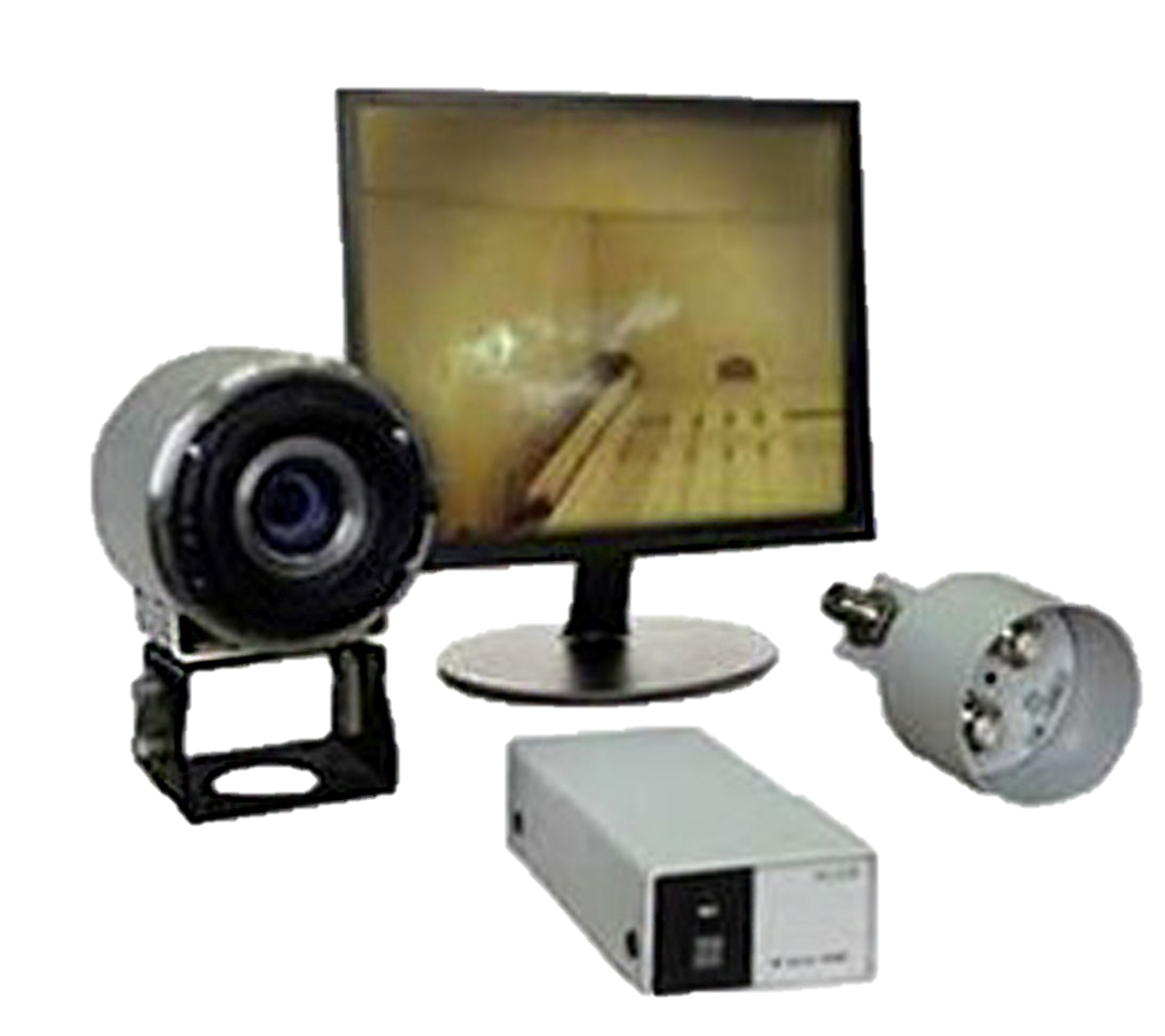 непрерывная круглосуточная работа;
 обдув пространства перед защитным стеклом ТВ камеры сжатым воздухом для предотвращения попадания на стекло пыли и брызг;
 защита ТВ камеры от переполюсовки   питающего напряжения; 
• высокая устойчивость к воздействию магнитных полей;
• передача видеосигнала и питания ТВ камеры по одному коаксиальному кабелю; 
• дополнительно по требованию заказчика: 
   - запись видеоизображений в различных заданных режимах, просмотр записанной информации; 
   - передача видеоинформации в локальные и глобальные(Internet) компьютерные сети.
Установка телевизионного наблюдения до + 85°С
УТН-12
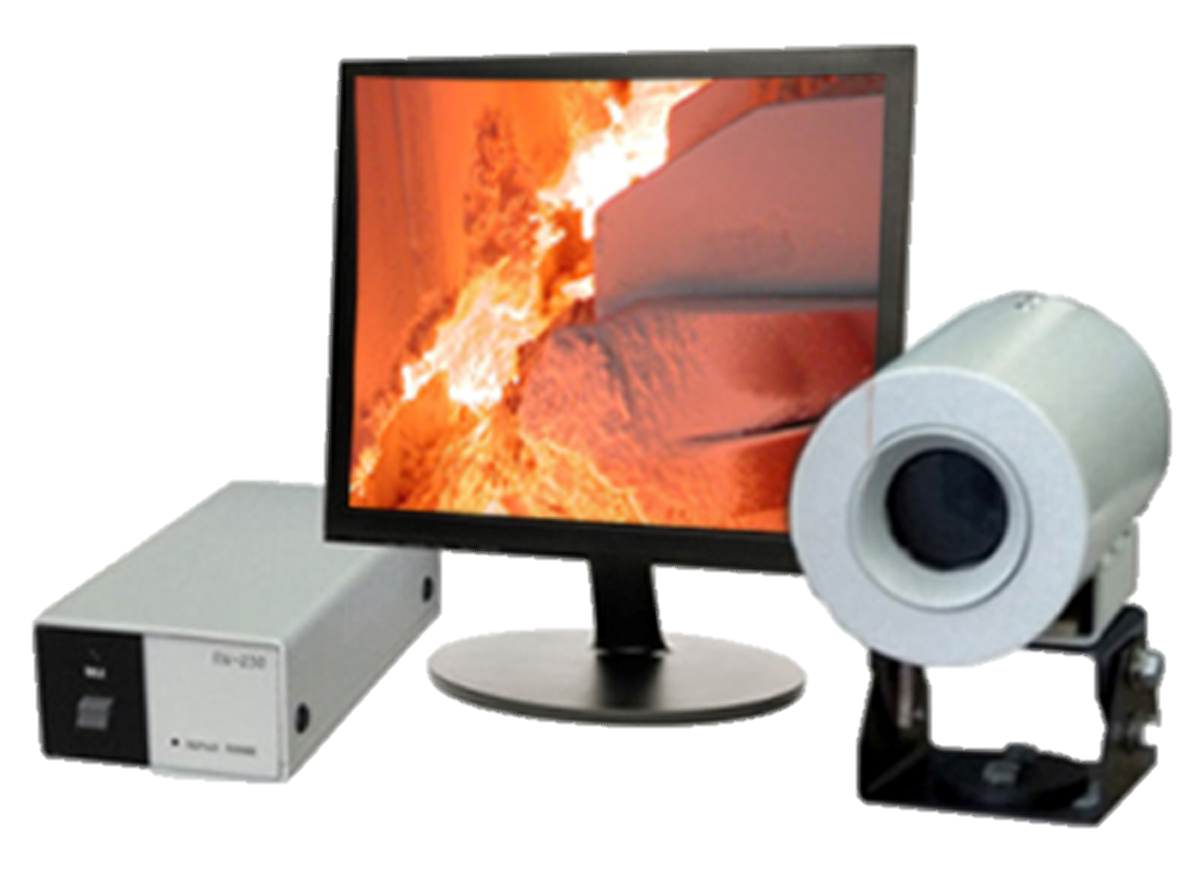 непрерывная круглосуточная работа;
  защита ТВ камеры от переполюсовки   питающего напряжения; 
•  высокая устойчивость к воздействию магнитных полей;
•  передача видеосигнала и питания ТВ камеры по одному коаксиальному кабелю; 
•  дополнительно по требованию заказчика: 
   - запись видеоизображений в различных заданных режимах, просмотр записанной информации; 
   - передача видеоинформации в локальные и глобальные(Internet) компьютерные сети.
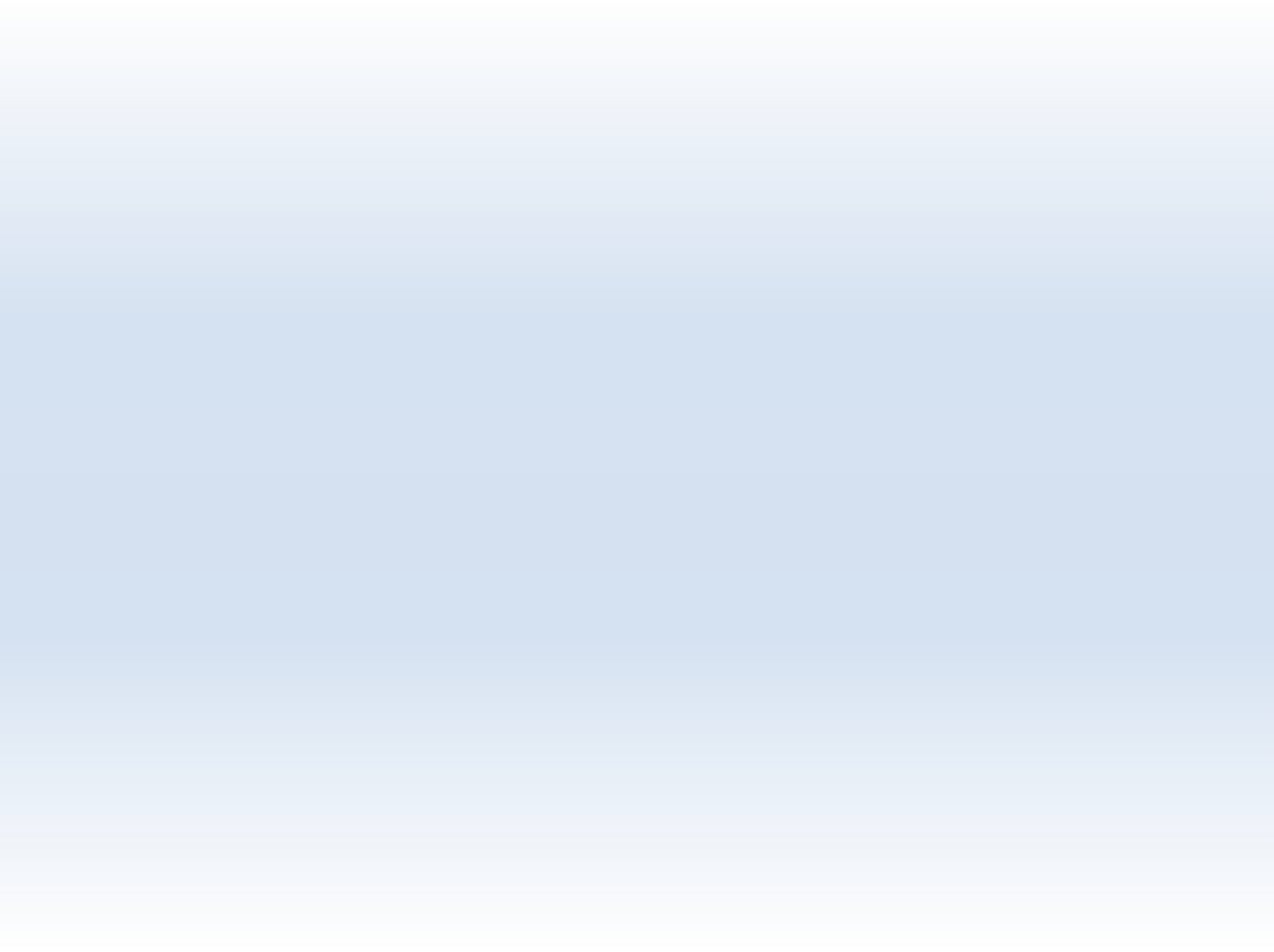 Потребители
Предприятия стекольной промышленности с производственными процессами в зонах повышенной температуры окружающей среды.
ОАО «Борский стекольный завод», Нижний Новгород; 
ЗАО «Великодворский стекольный завод»  (г. Гусь-Хрустальный), 
ОАО «Стекольный  завод им. 9 января»   (Тверская обл., г. Вышний  Волочек), 
ОАО «Салаватстекло»  (Республика Башкирия, г. Салават), 
ООО «Чагодощенский  стекольный завод и К° (Вологодская обл., пос. Чагода), 
ОАО «Саратовстройстекло», (г. Саратов), 
ОАО «Гомельстекло» Республика Беларусь, г. Гомель, 
ООО "Гардиан Стекло (Рязань), 
ОАО «Каменский стеклотарный завод» (Ростовская обл., г. Каменск-Шахтинский),
ОАО «Саратовский институт стекла» (г. Саратов)
ОАО «Красное Эхо» (Владимирская обл., г. Гусь-Хрустальный)
ОАО «Лисма»  (Республика Мордовия, г. Саранск)
ОАО «Кварцит»
ЗАО «Стеклоинвест»
ЗАО «Фирма «Символ»
ОА «Свет»
ОАО «Каменский стеклотарный завод»
ООО «СПСЗ»
ОАО «ОСРАМ»,
ПАО «Корпорация ВСМПО-АВИСМА»
ООО «УРСА Евразия»
ООО «Эй Джи Си Флэт Гласс Клин»,
ЗАО "Рузаевский Стекольный завод
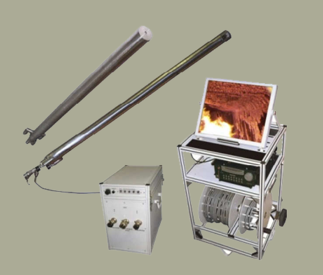 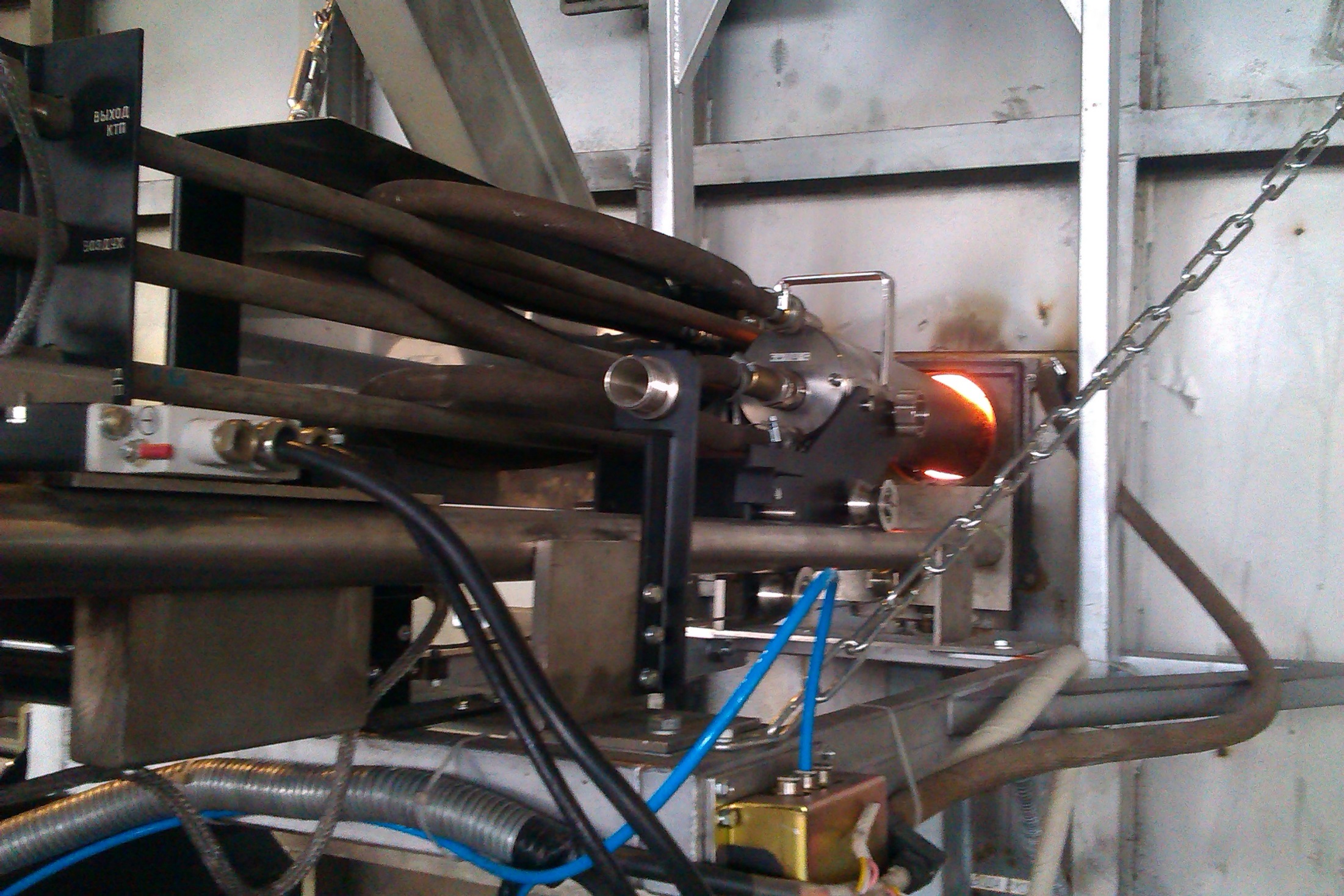 Борский стекольный завод  система «Перископ–ТВ»
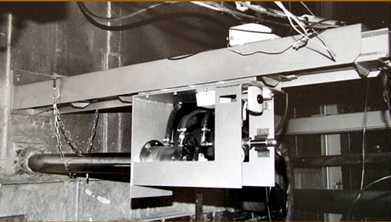 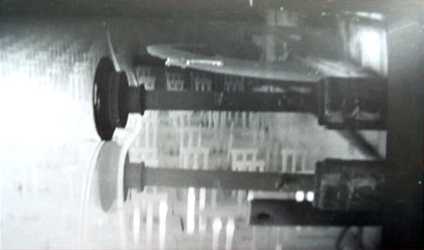 Стекольный завод Салават
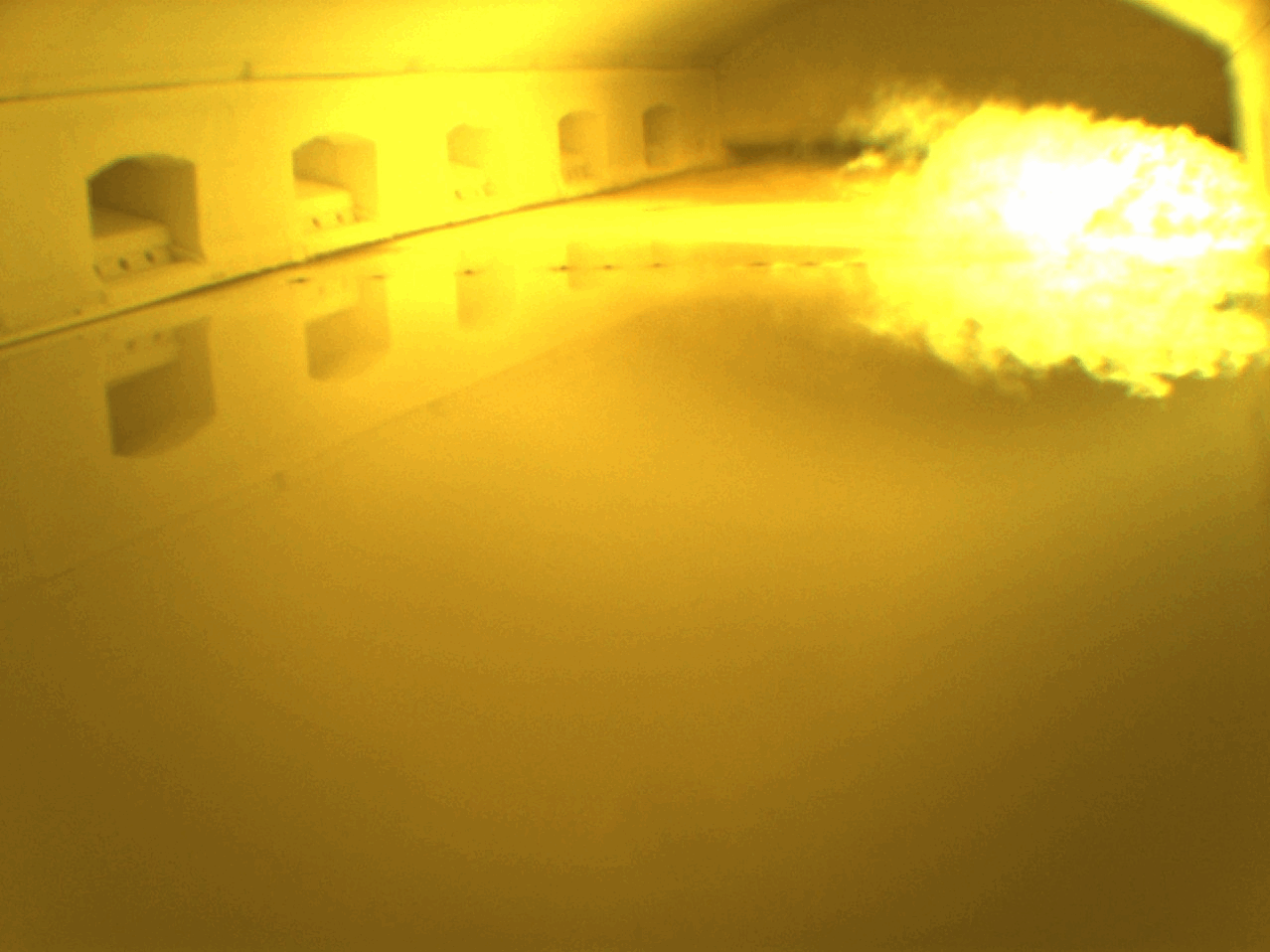 Стекольный завод Красное Эхо
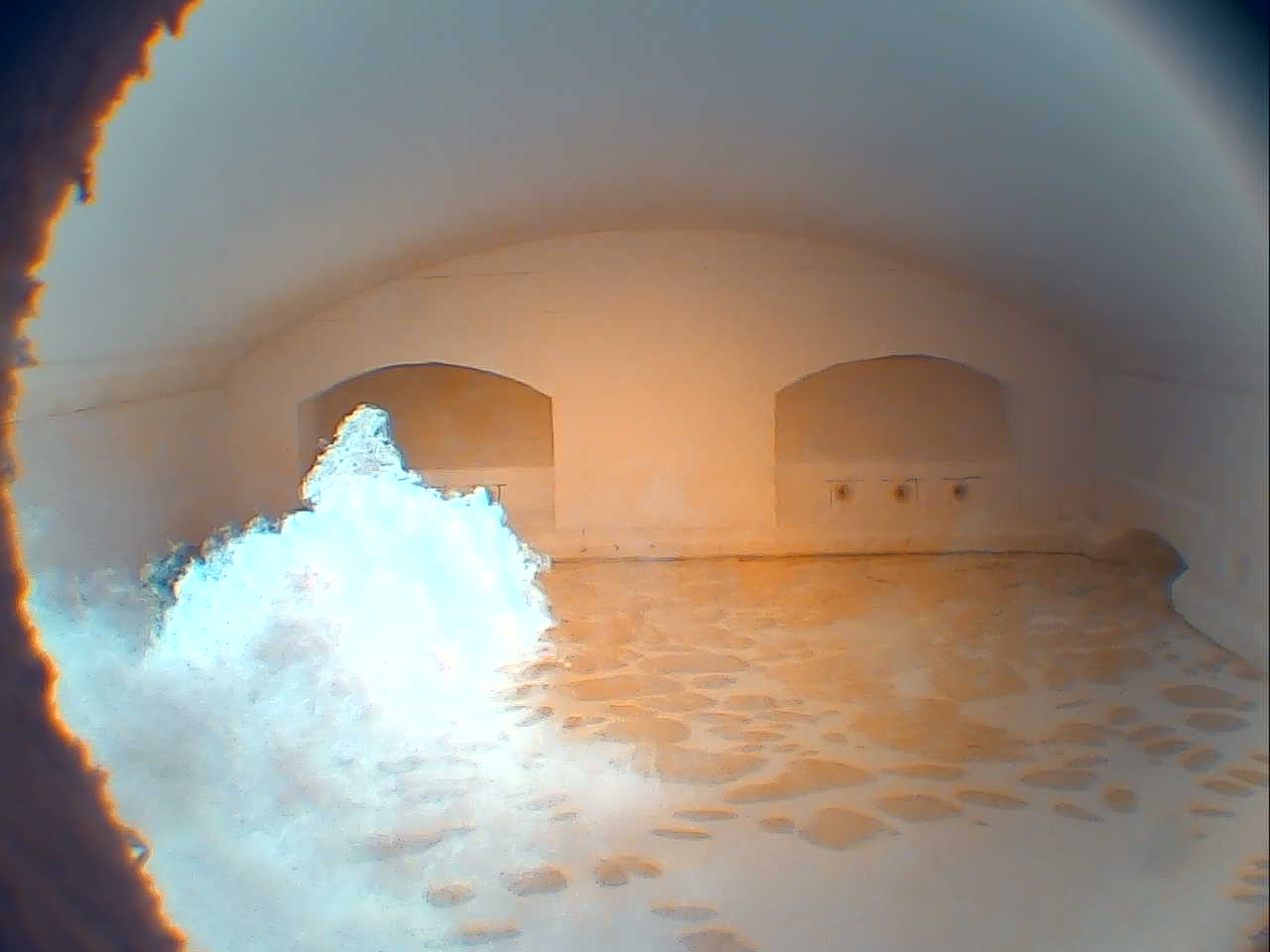